Презентационен слой
(Presentation Layer)
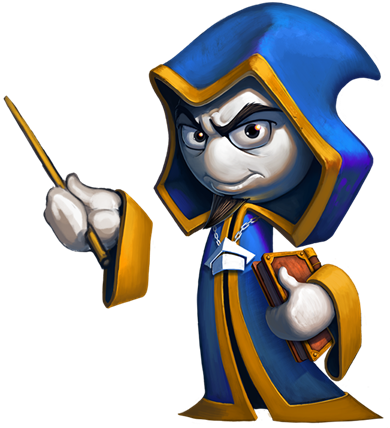 Разработка на софтуер
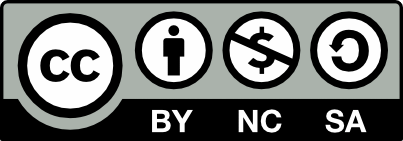 Учителски екип
Обучение за ИТ кариера
https://it-kariera.mon.bg/e-learning/
Съдържание
Какво е трислоен модел?
Презентационен слой
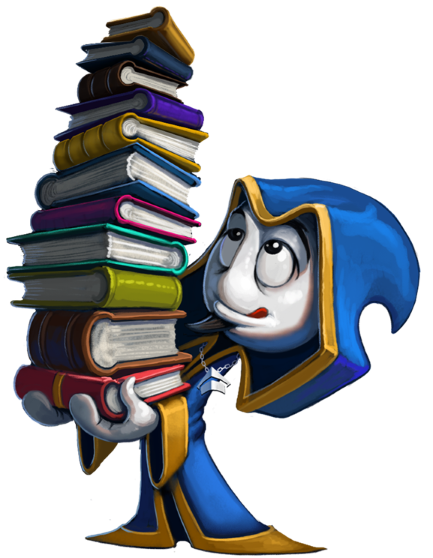 2
Какво е трислоен модел?
ПРЕЗЕНТАЦИОНЕНСЛОЙ
Вход
Изход
СЛОЙ ЗА УСЛУГИ
Обработка
Обработка
СЛОЙ ЗА ДАННИ
БД
3
Презентационен слой
Отговаря за:
Въвеждане на данни от потребителите
Визуализиране на данни към потребителите

Може да бъде:
Графичен потребителски интерфейс
Уеб приложение, мобилно приложение и др.
4
Какво научихме в този час?
Слоят за услуги отговаря за:
обработка на данни
достъпване на слоя за данни
Подготовка на данни за презентационния слой
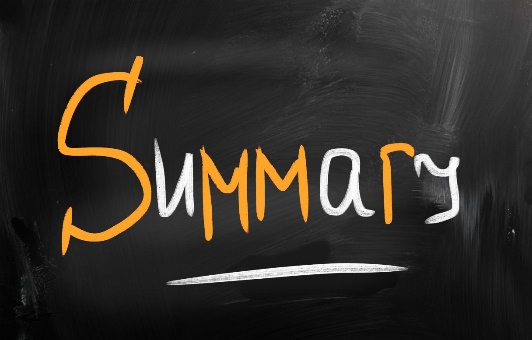 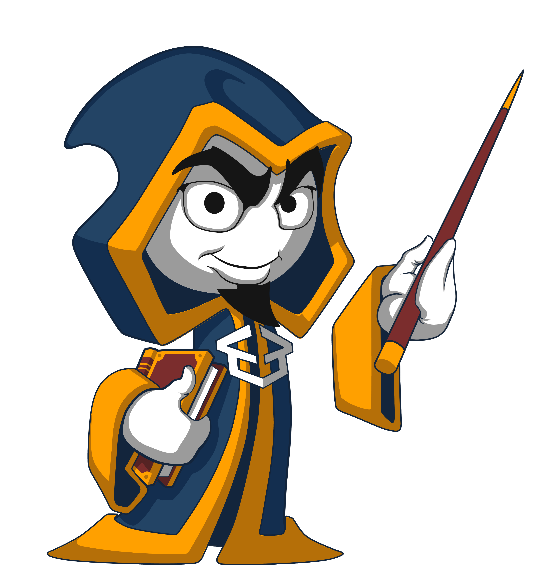 5
Слой за услуги
https://it-kariera.mon.bg/e-learning/
Министерство на образованието и науката (МОН)
Настоящият курс (презентации, примери, задачи, упражнения и др.) е разработен за нуждите на Национална програма "Обучение за ИТ кариера" на МОН за подготовка по професия "Приложен програмист"


Курсът е базиран на учебно съдържание и методика, предоставени от фондация "Софтуерен университет" и се разпространява под свободен лиценз CC-BY-NC-SA
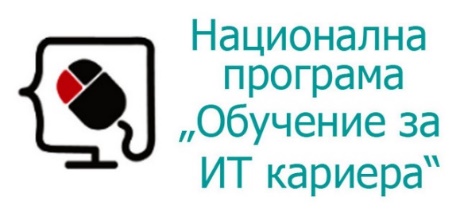 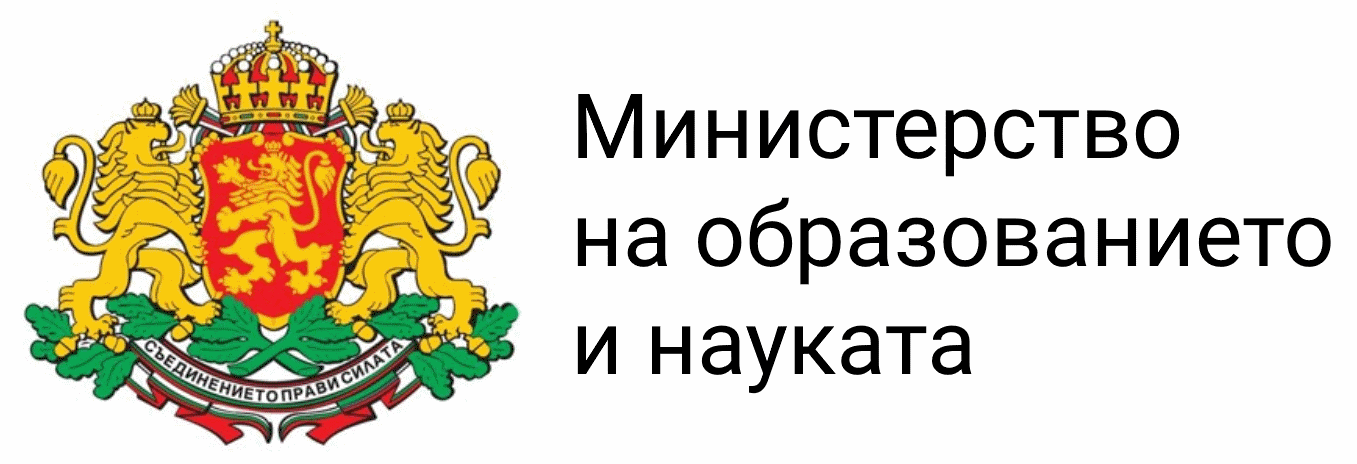 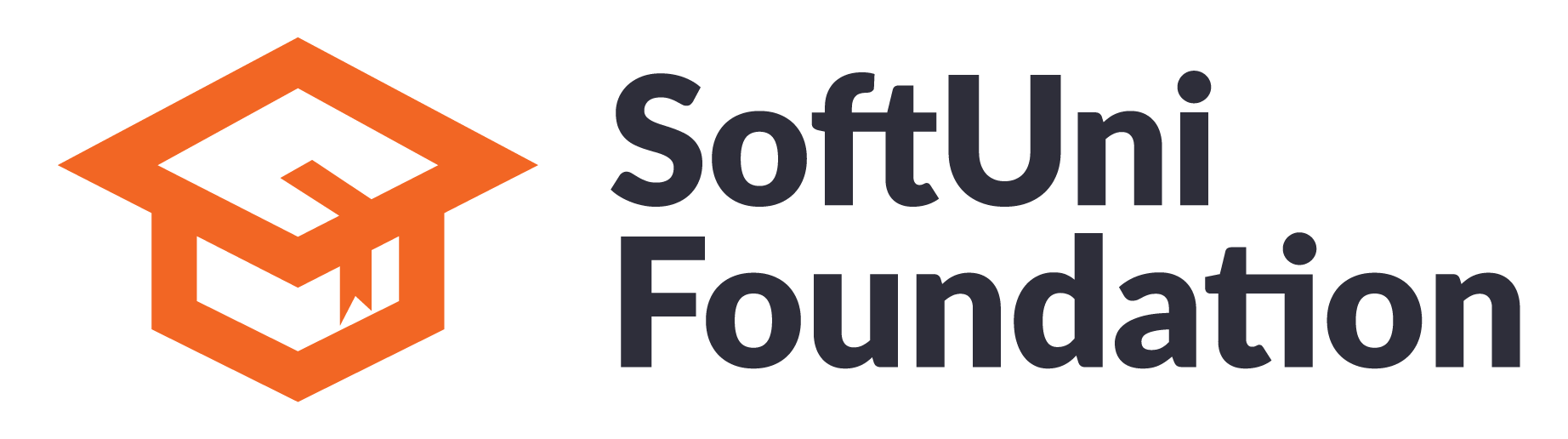 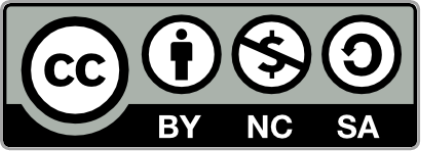 7